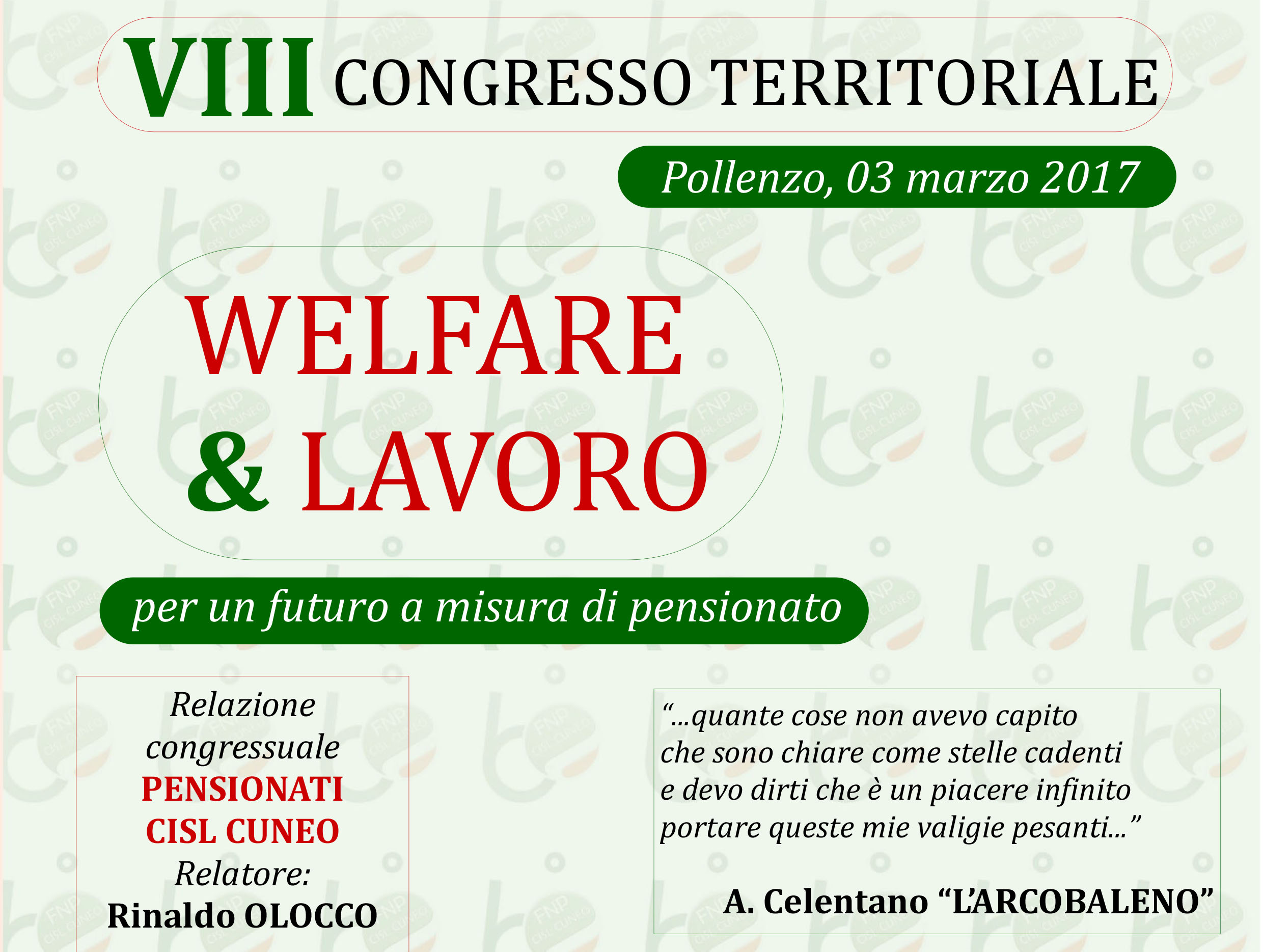 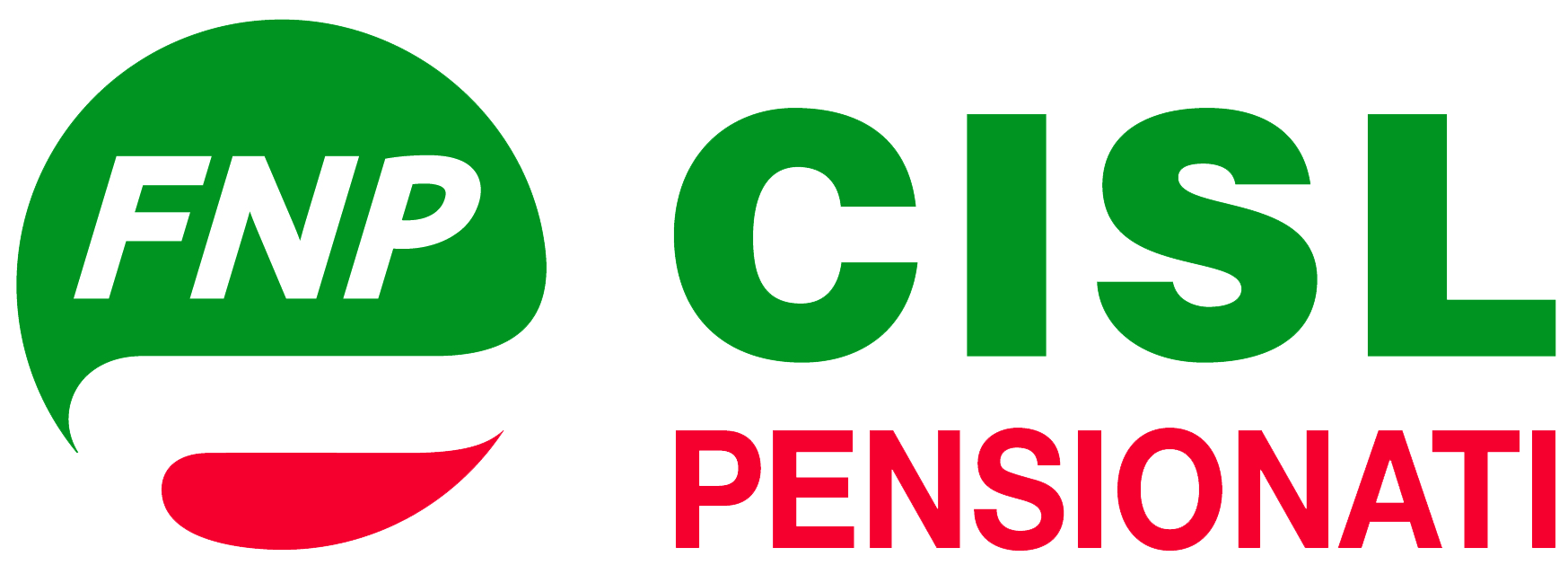 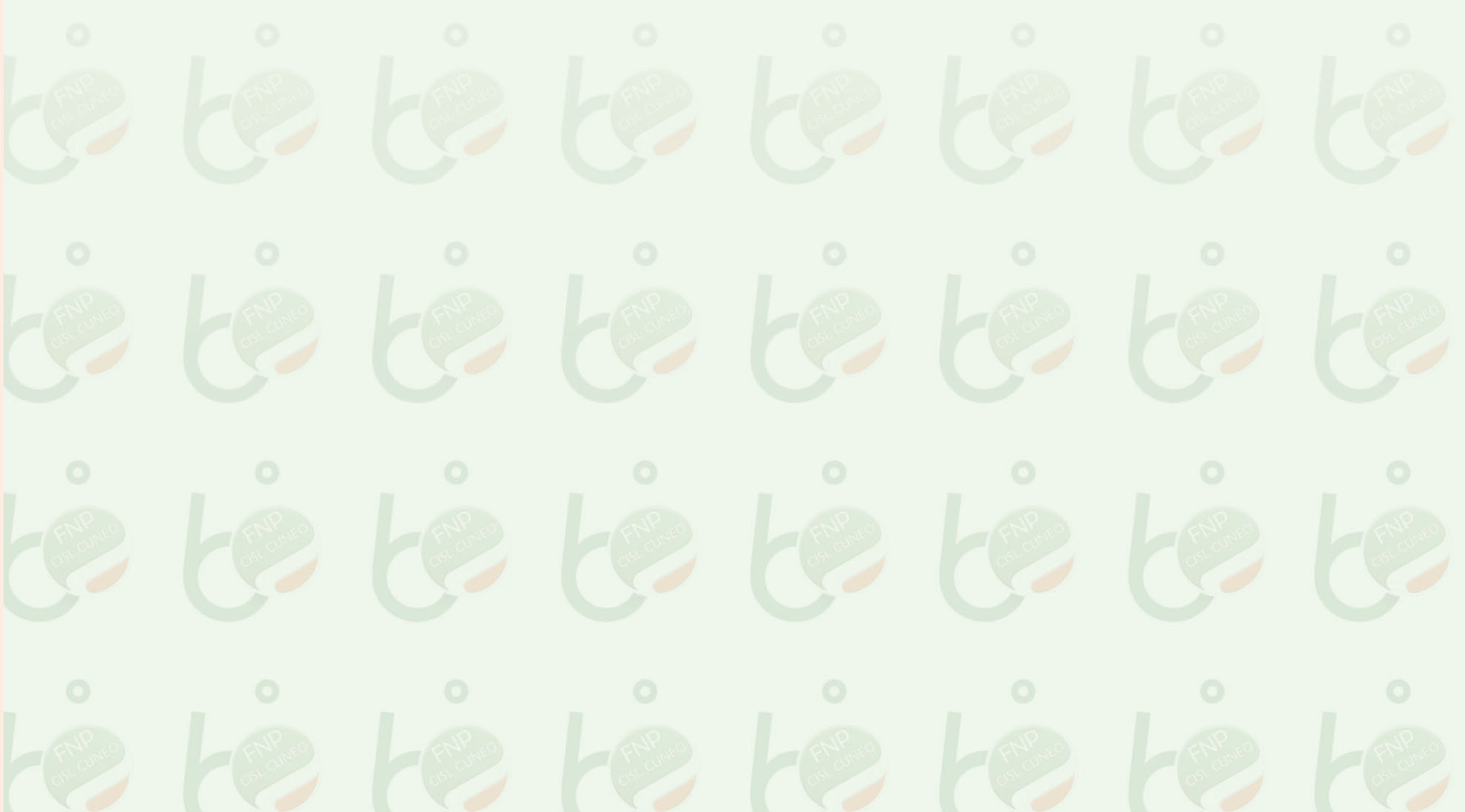 VALORI
IDENTITA’
POPULISMI
SERVIZI CISL
CONTRATTAZIONE TERRITORIALE
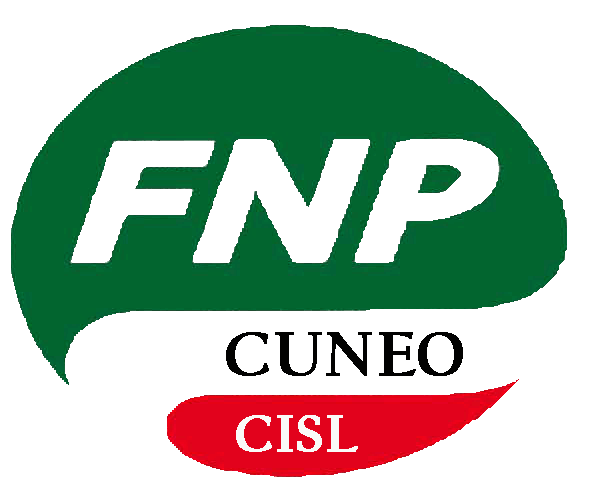 RIFORMARE
PENSIONATI
DIRITTO 
ALLA 
SALUTE
ANTEAS
LAVORO
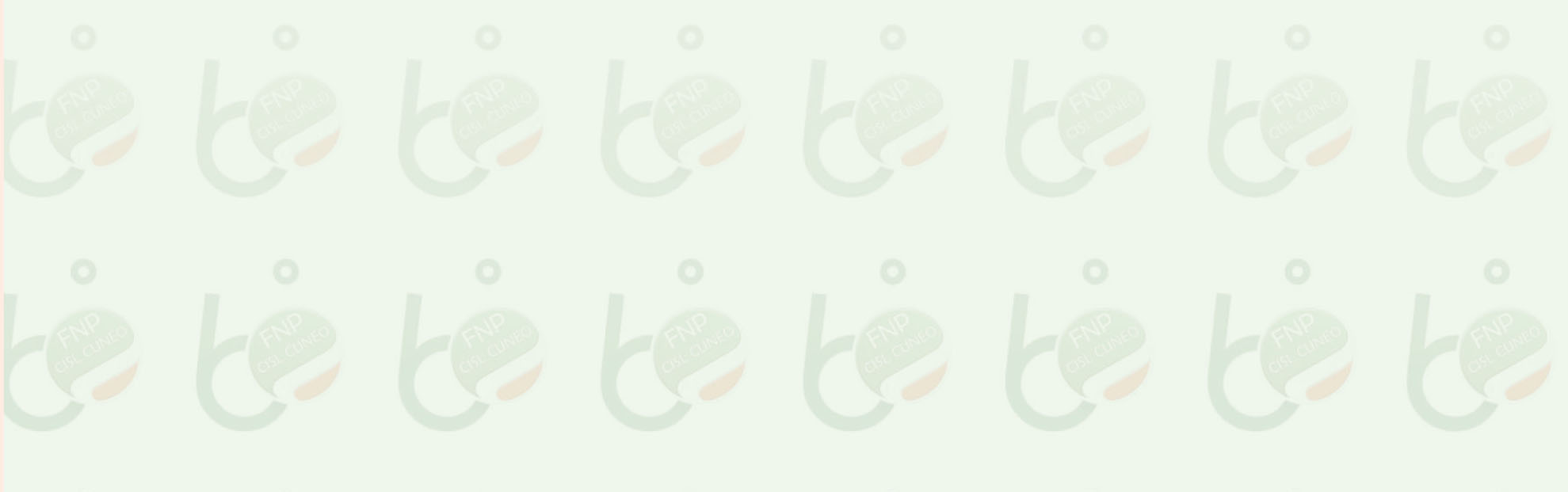 L’ACCORDO SULLE PENSIONI
PROSSIMITA’
RAPPRESENTANZA
CONFEDERALITA’
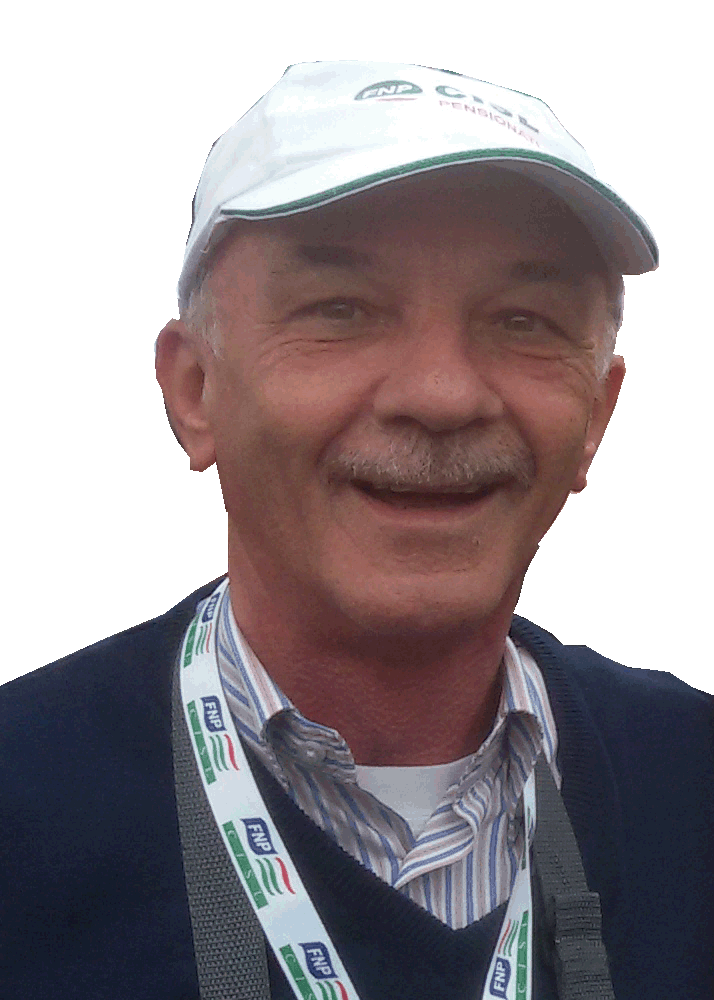 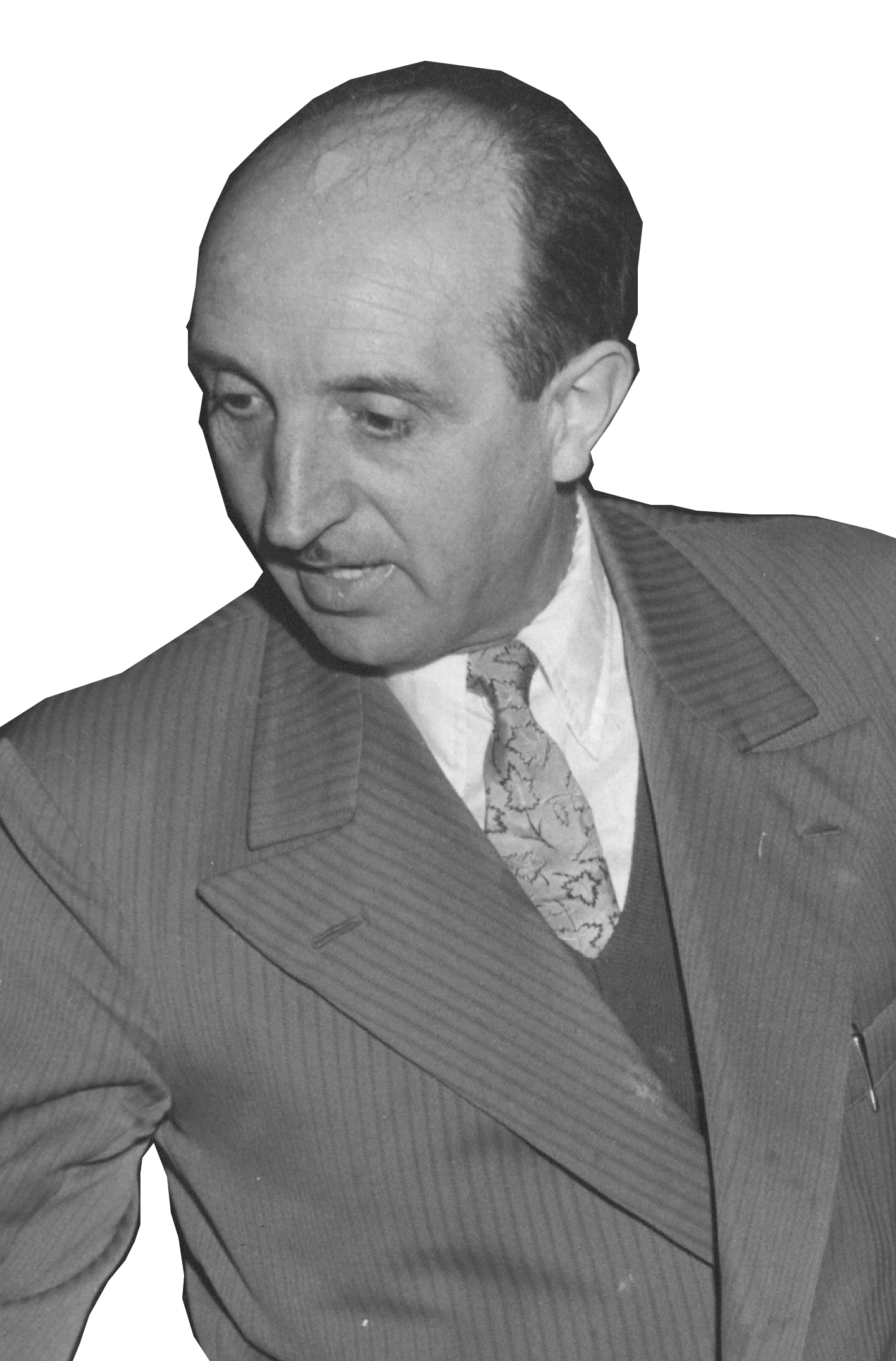 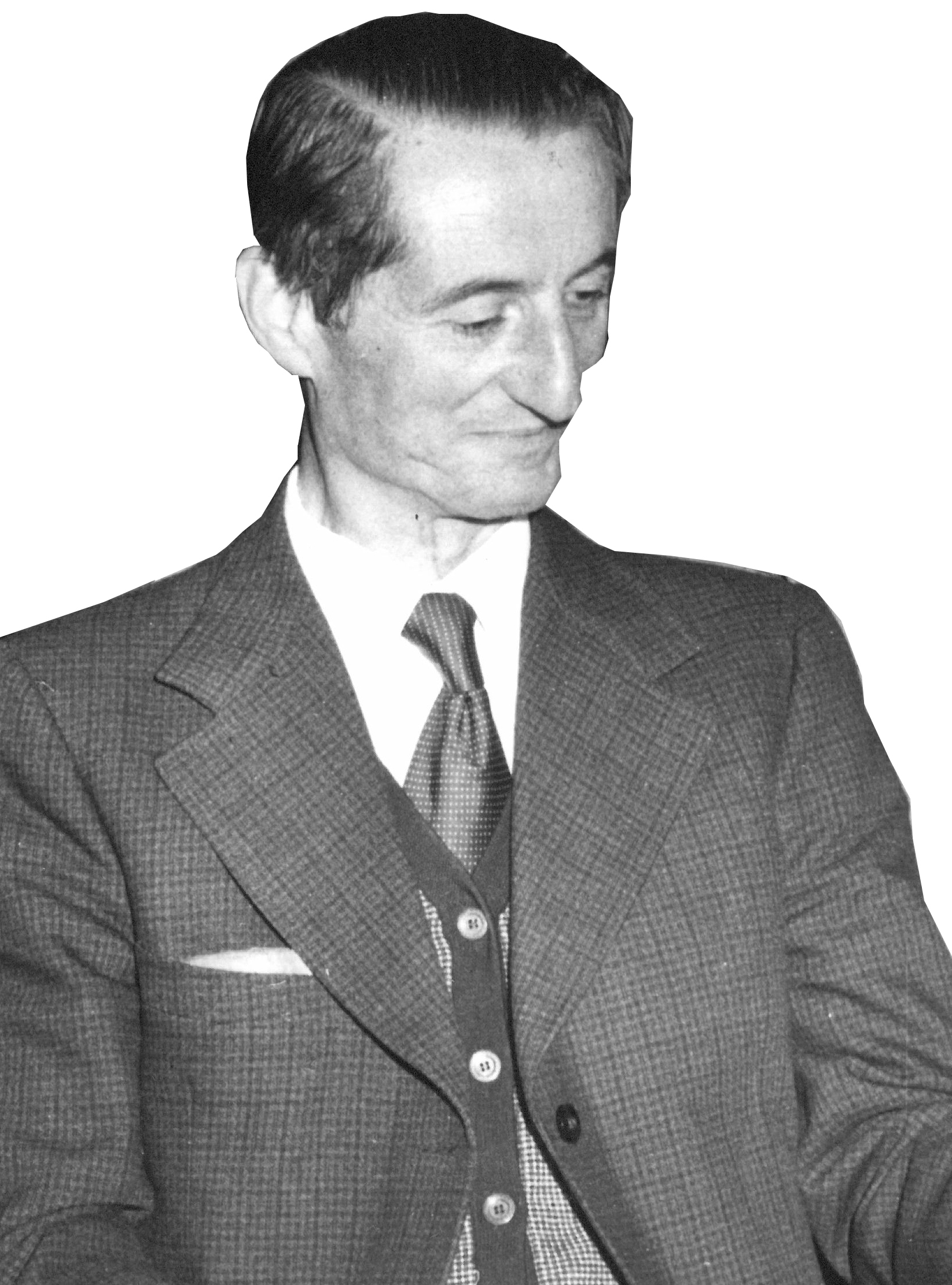 Nando PELLEGRINO
Roberto BERTOLINO
NOI siamo la CISL
COME CAMBIA IL MONDO …
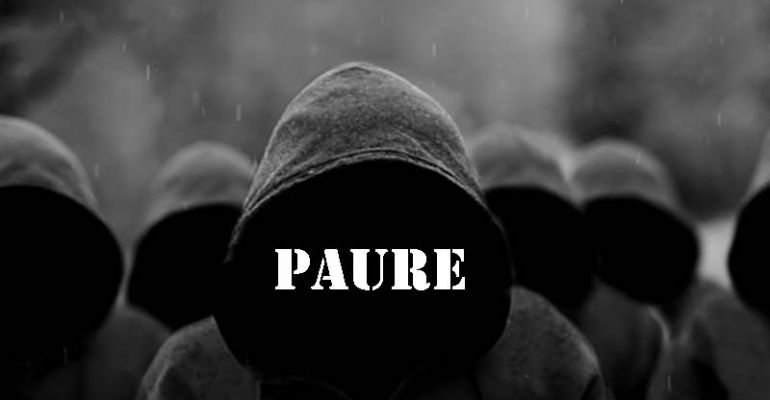 tra la paura per lo straniero e cambi di paradigma …
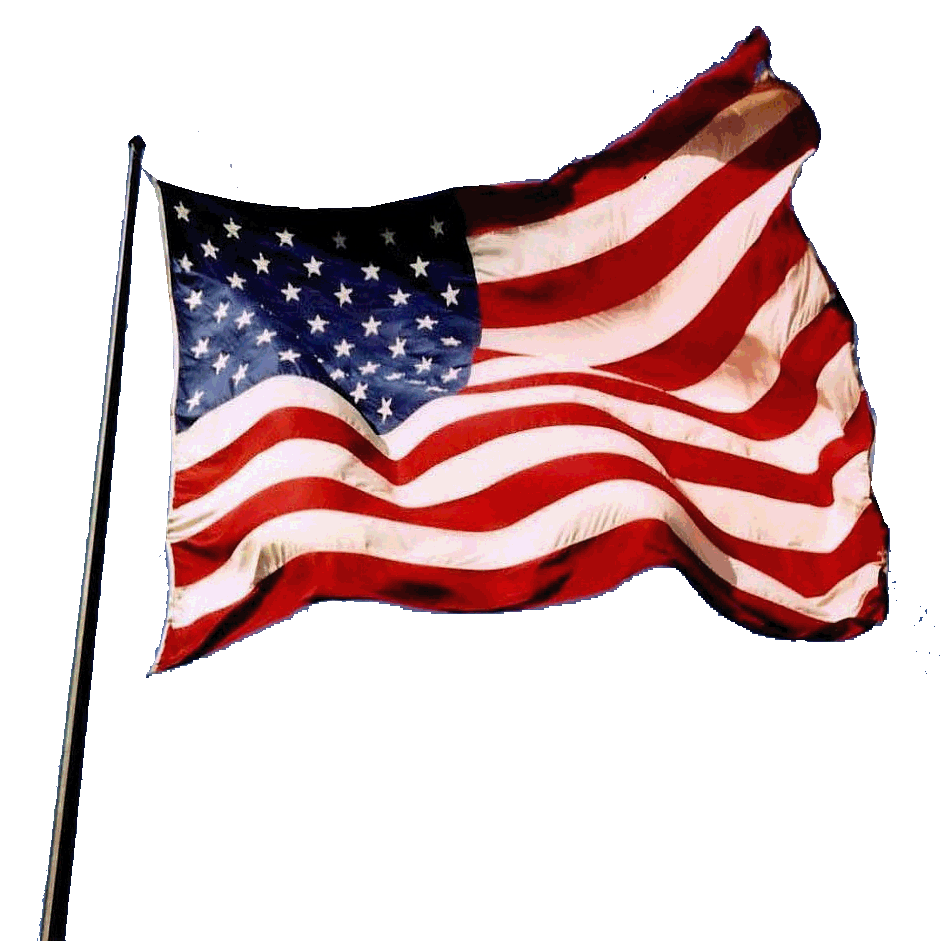 Libero mercato
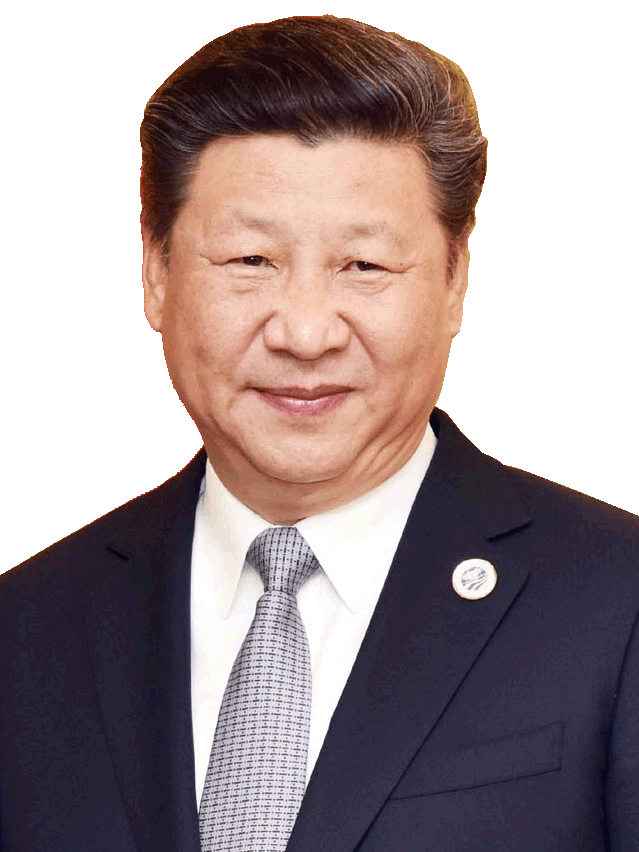 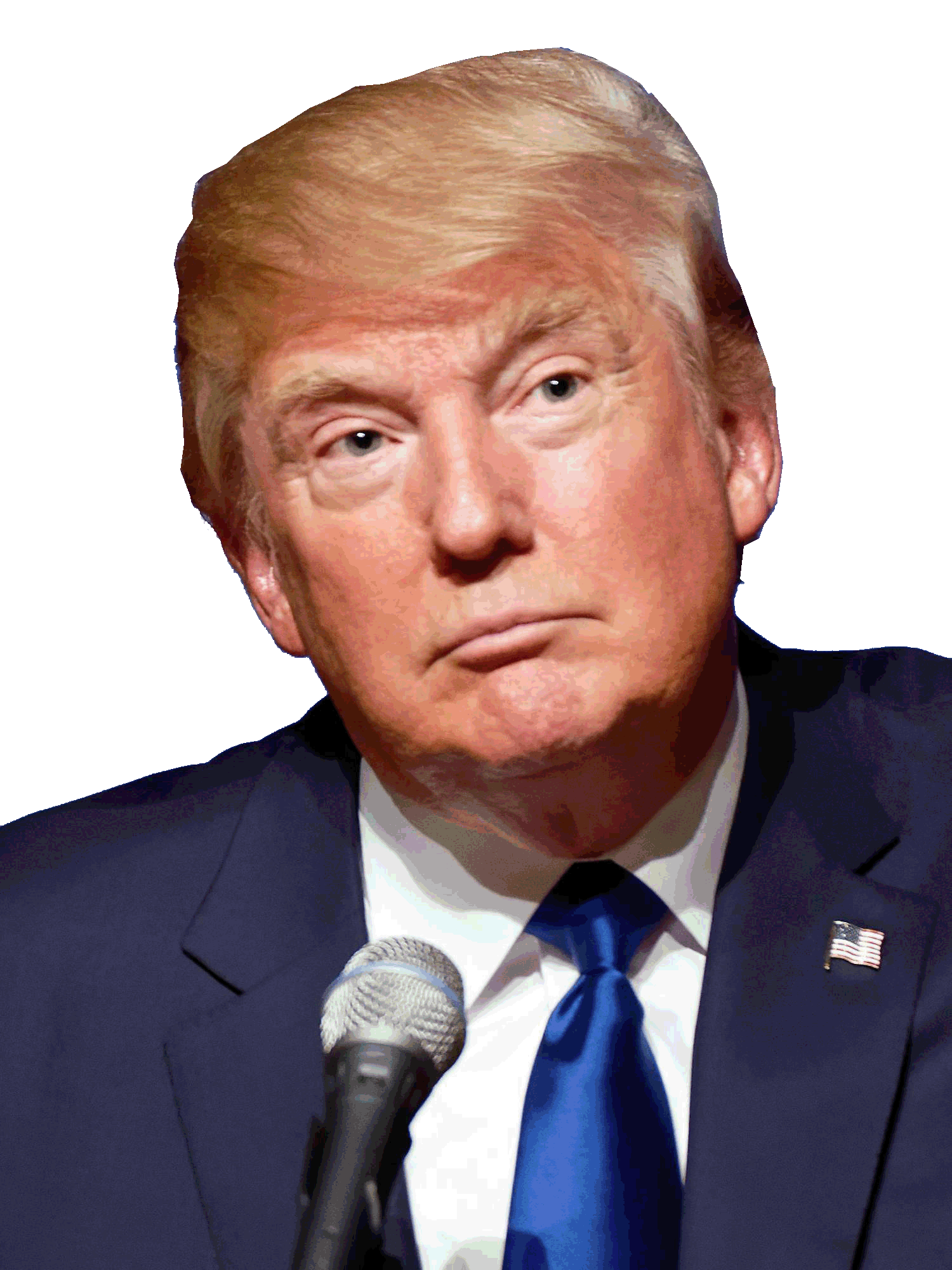 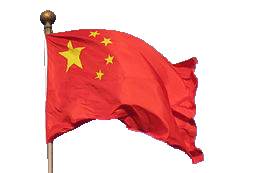 Apertura verso il mondo
Autarchia
Chiusura al mondo
NO LAVORO NO PENSIONI
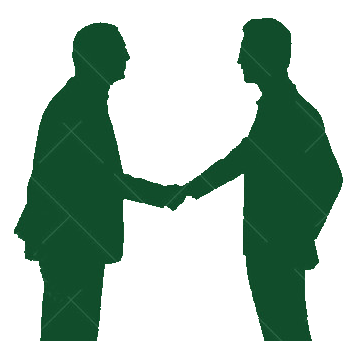 PATTO TRA GENERAZIONI
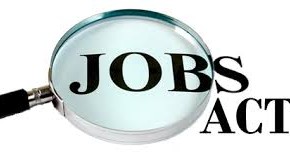 1
DRAMMA OVER50
36,5% DEI GIOVANI E’ DISOCCUPATO
2
28,7% DEGLI ITALIANI           A RISCHIO POVERTA’
3
RAPPRESENTARE ed              essere RAPPRESENTATI
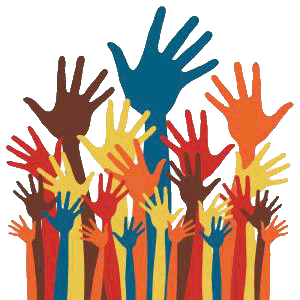 i nostri
18.515
iscritti
CUNEO
TORINO
Noi dirigenti ed attivisti
ROMA
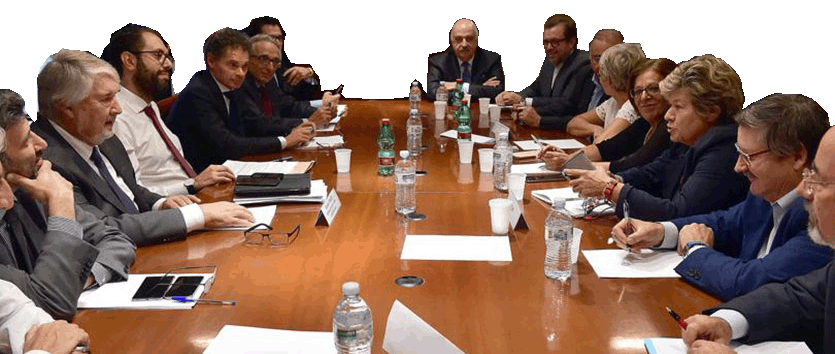 28 settembre 2016
4 risultati per i PENSIONATI
Finalmente ! Dopo quasi 10 anni …
dal 2017, estensione 14esima (importi e fasce di reddito)
1
2
dal 2017, innalzamento della no tax-area a 8.125 euro
3
dal 2019, rivalutazione base di calcolo delle pensioni
4
dal 2019, ritorno al meccanismo previsto dalle legge 388
I SERVIZI DELLA CISLRISPONDONO ALLA CISL
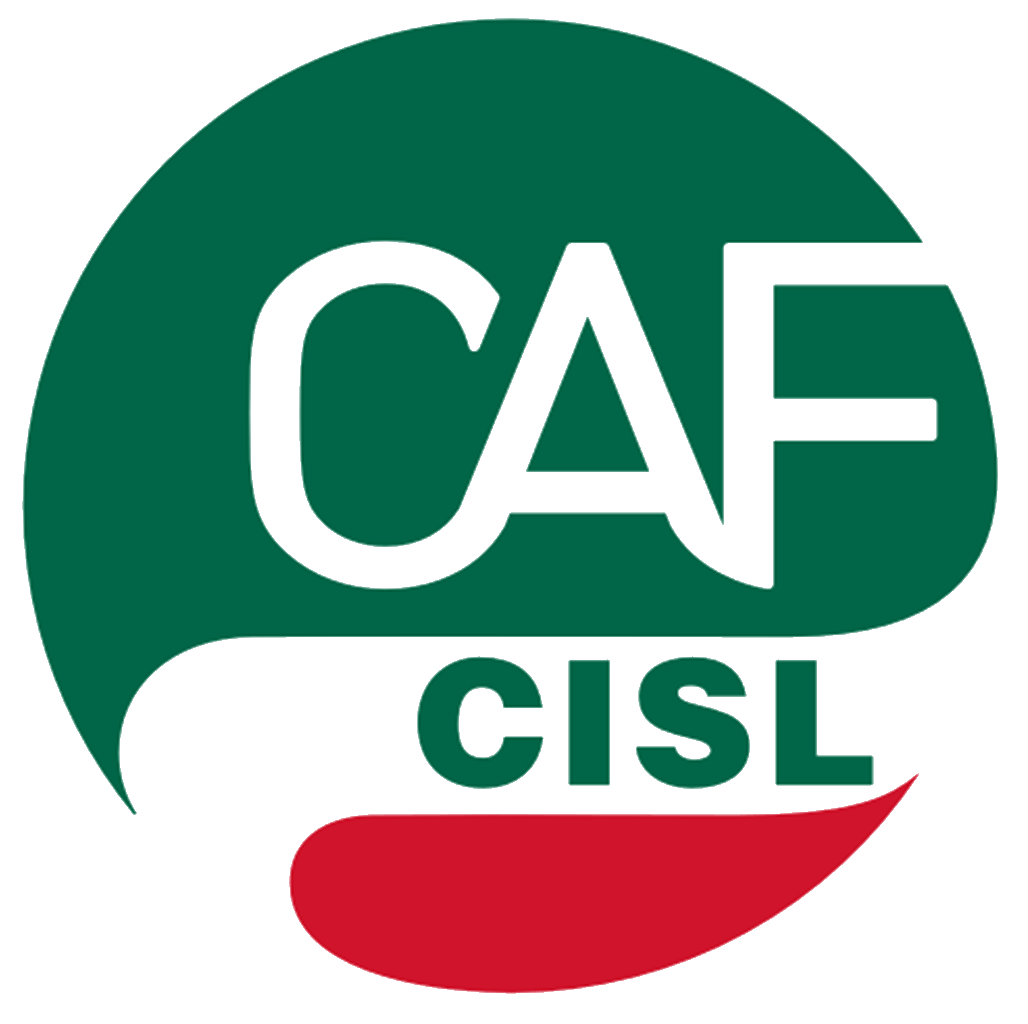 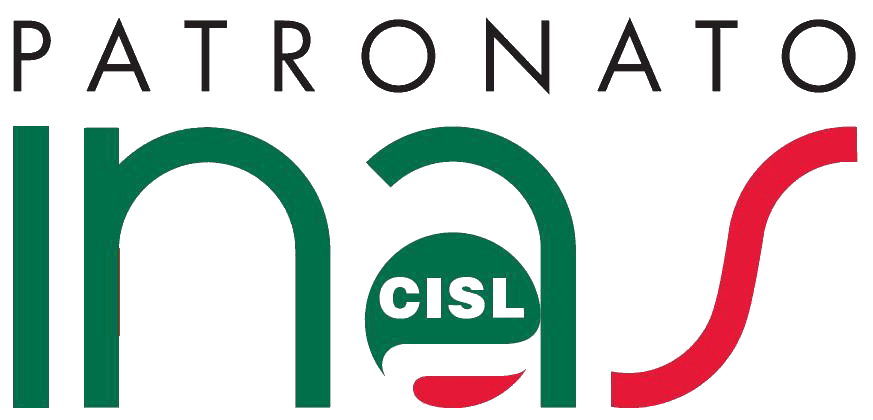 TESTA LOCALE
A
I responsabili dei servizi Cisl sul piano politico operativo devono rispondere  al Segretario Generale della Cisl.  Manca una regia politica locale in grado di governare i servizi sul territorio.
MODELLO INTEGRATO
B
Occorre semplificare, facilitare gli iscritti. Si deve lavorare per sviluppare la figura                                        dell’operatore dei servizi polivalente.
PROSSIMITA’ E’ STARE TRA LA GENTE
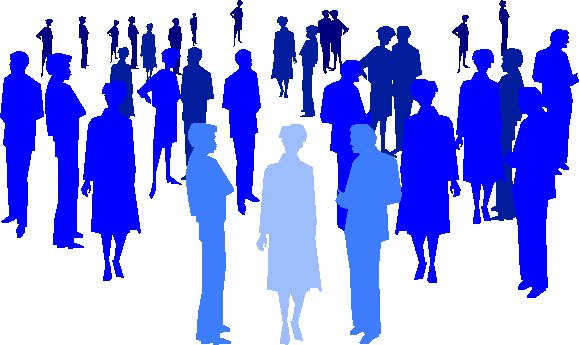 BOCCIOFILE
CENTRI ANZIANI
UNITRE
PIAZZE
MERCATI
l’antica regola del “VIS a VIS”
TRA LA GENTE
RECAPITI
SEDI
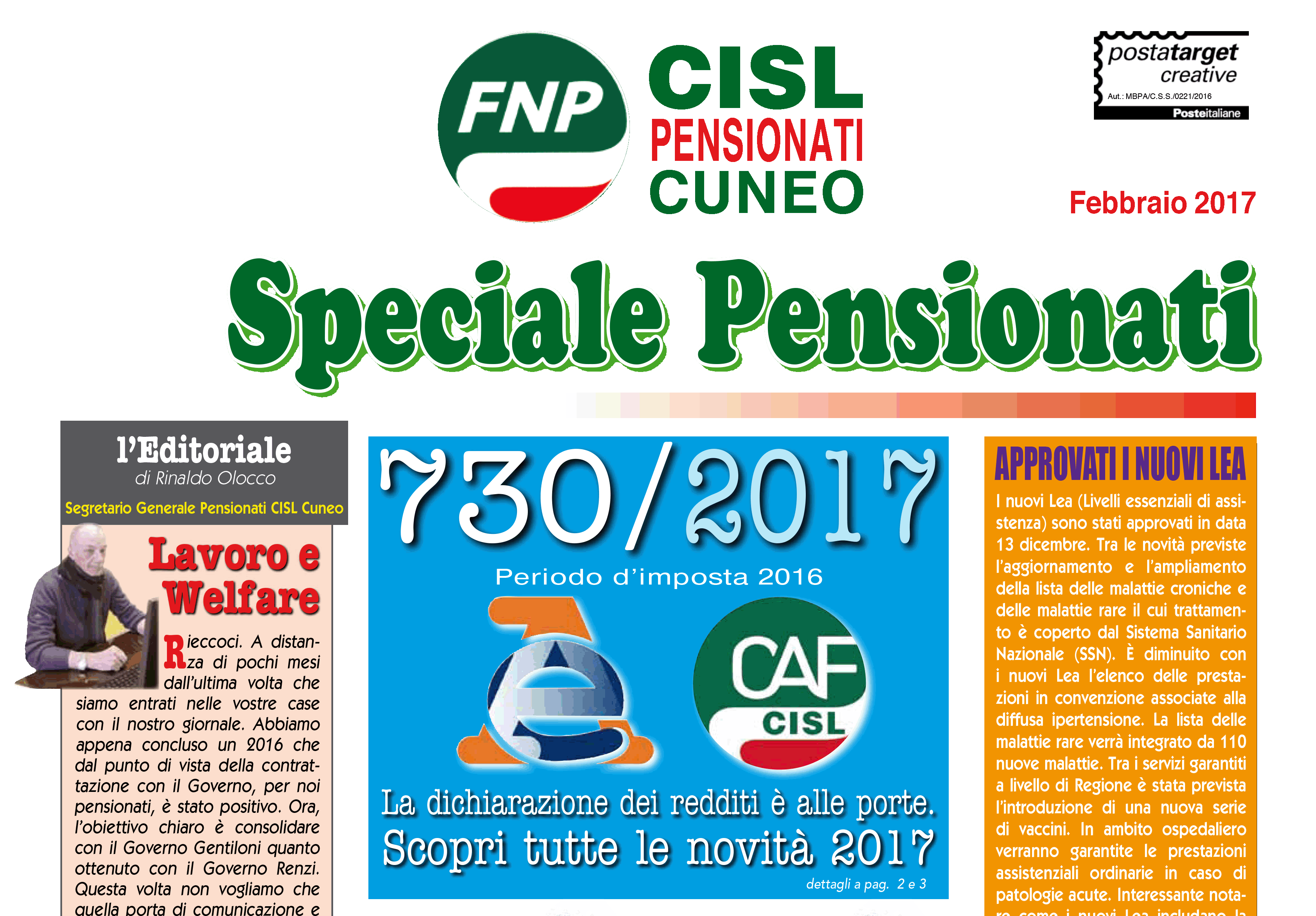 COMUNICAZIONE
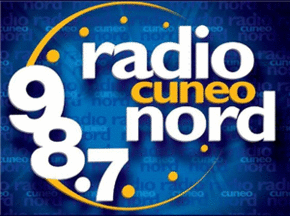 VISIBILITA’
Ma non basta! Dobbiamo saper “fare sindacato”
una buona comunicazione aumenta la visibilità e rafforza l’identità
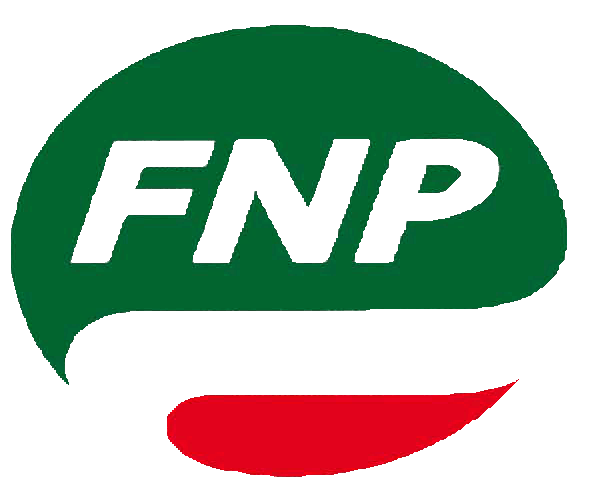 identita’
WELFARE 2.0
noi ci siamo
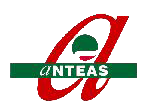 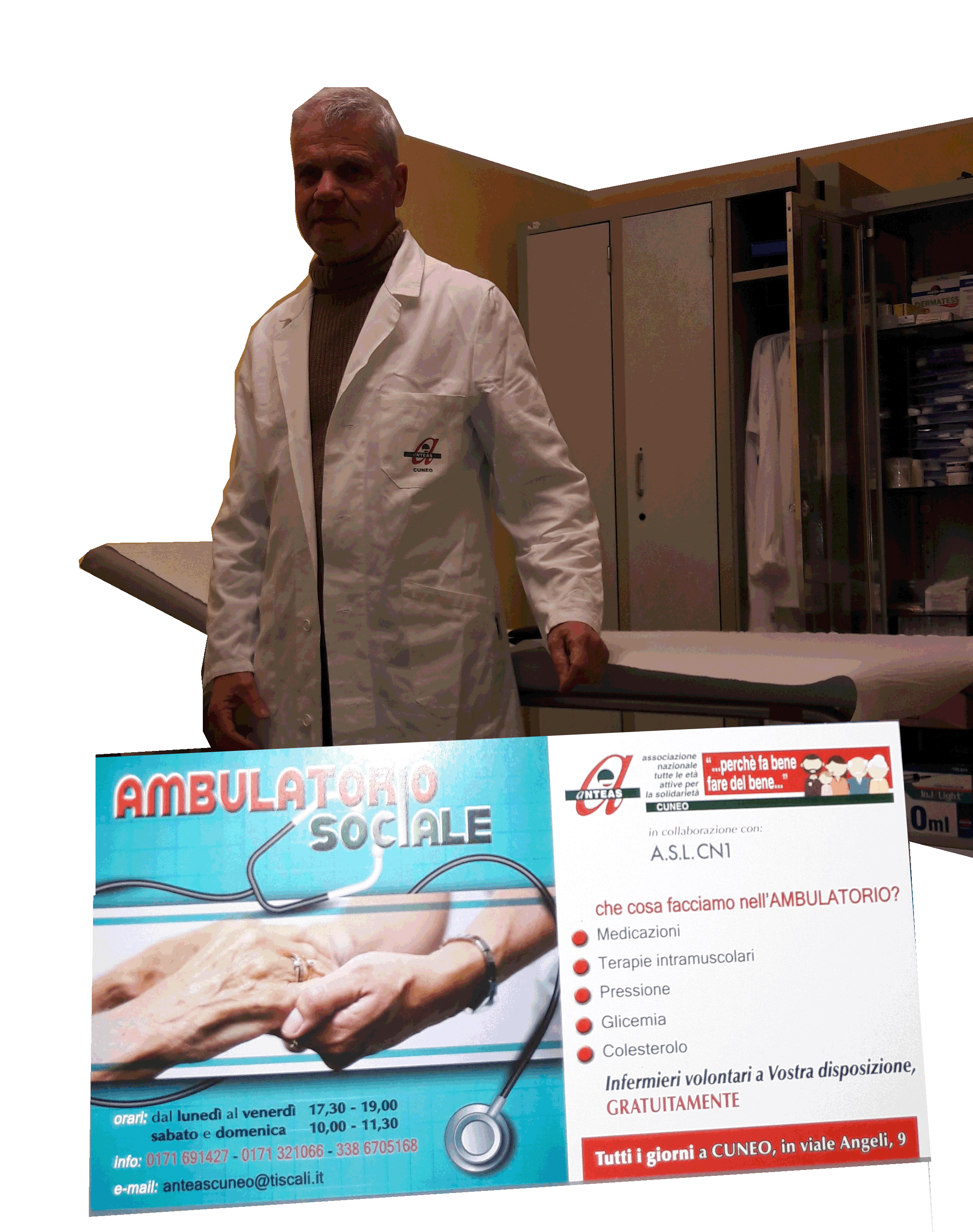 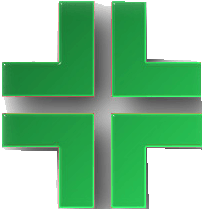 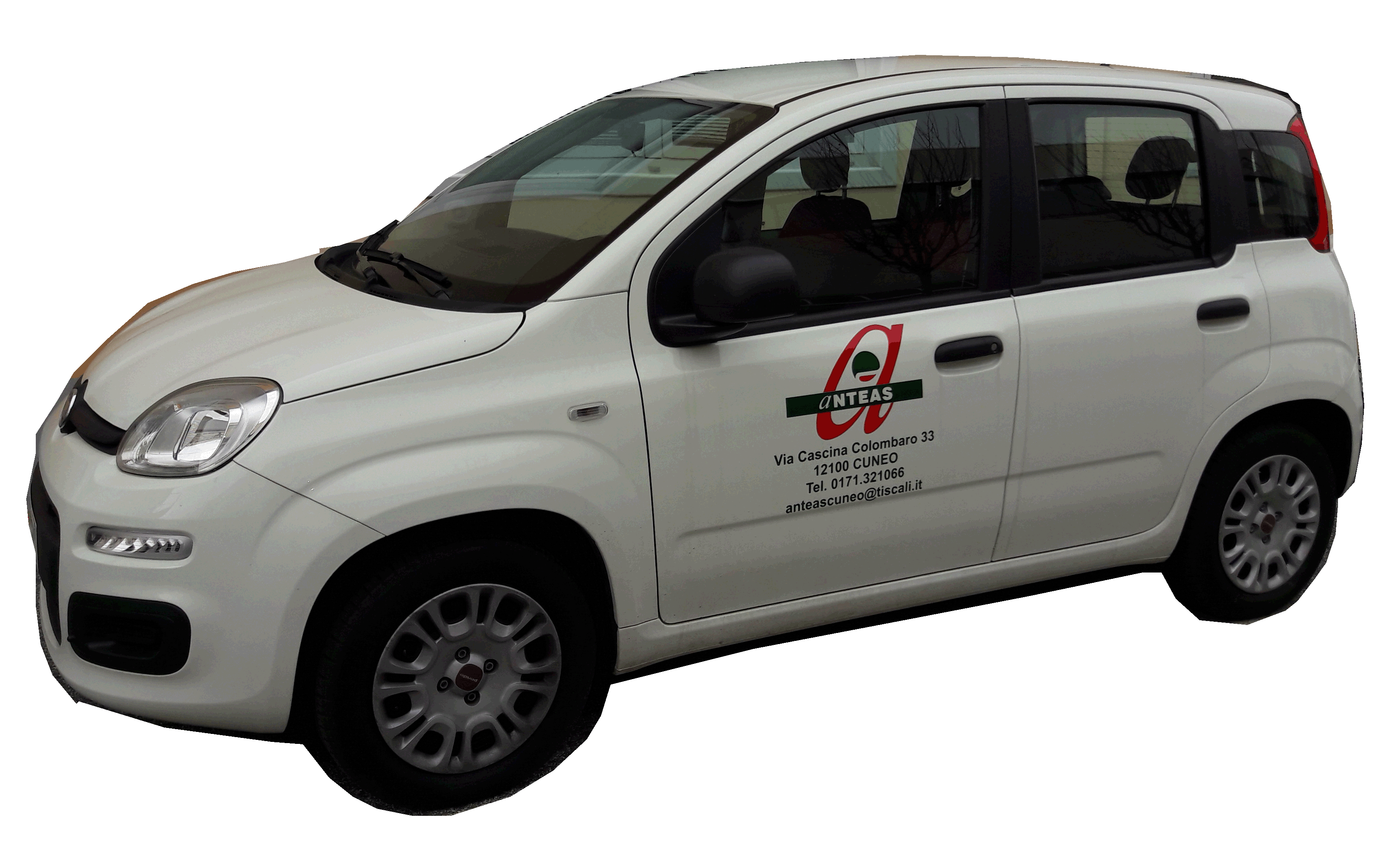 RI-DISTRIBUIRE LE RISORSE
PREVIDENZA VS ASSISTENZA
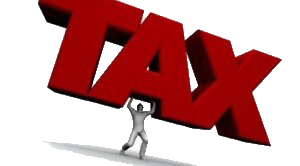 RIFORMA 
INPS
RIFORMA FISCALE
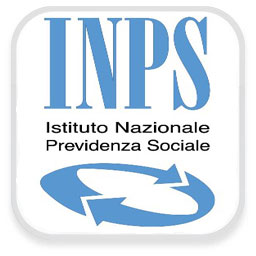 non bastano le detrazioni                  occorre ritoccare le aliquote
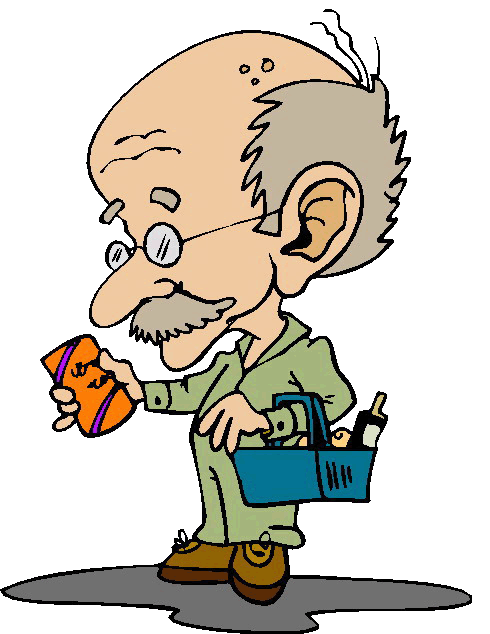 I PENSIONATI NON 
SONO TUTTI UGUALI
1
CONTRIBUTI 
VERSATI
2
PATRIMONIO NUCLEO FAMIGLIARE
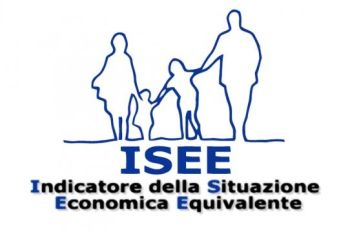 CONTRATTAZIONE SUL TERRITORIO
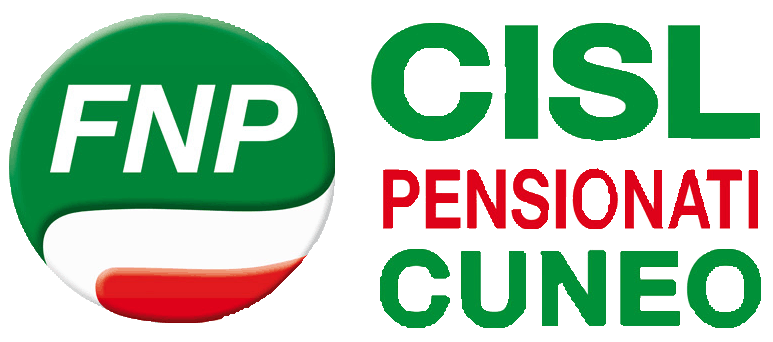 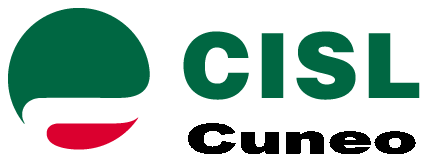 Fondo di restituzione
ADDIZIONALE COMUNALE
TARI
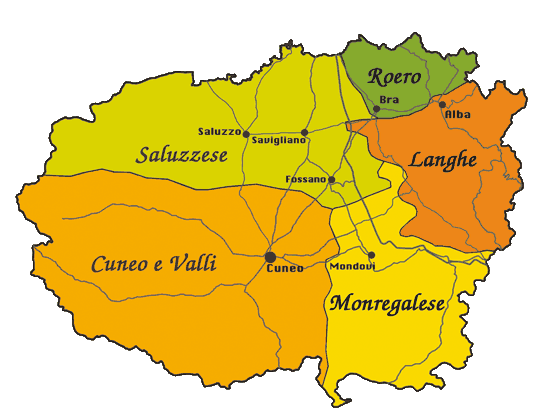 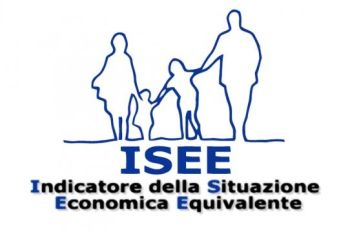 250 sono i Comuni della provincia. Con la contrattazione territoriale abbiamo raggiunto il 70% della popolazione cuneese
IL DIRITTO ALLA SALUTE
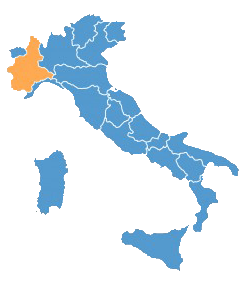 difesa su 3 livelli
?
nazionale
abbiamo i nuovi Lea
VERDUNO
regionale
La sanità piemontese non è più commissariata
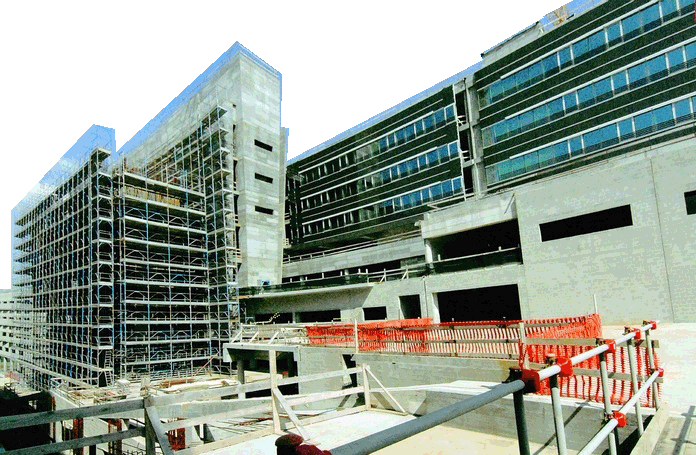 territoriale
Serve rilanciare la contrattazione per una sanità pubblica
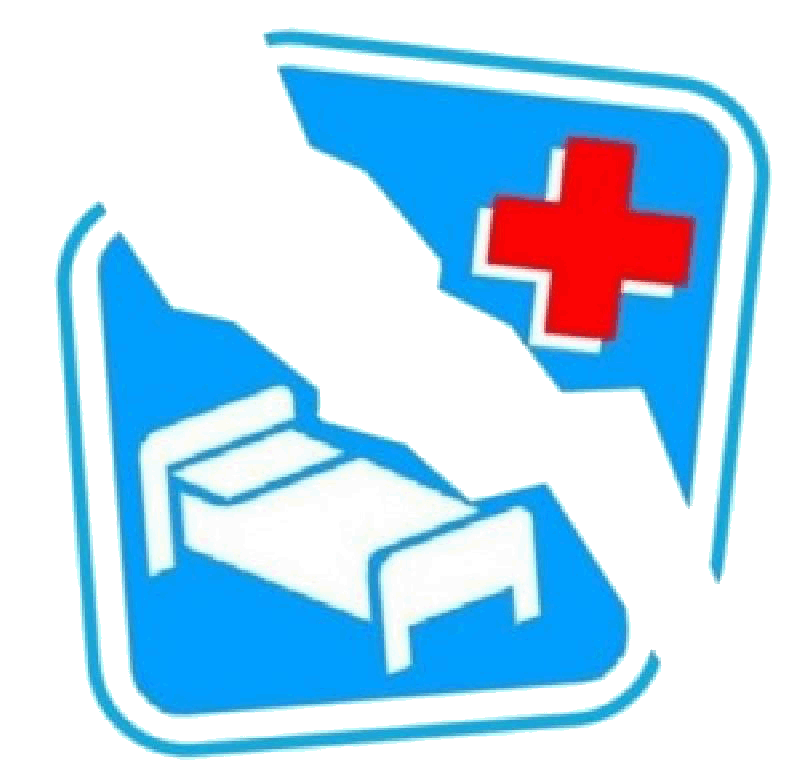 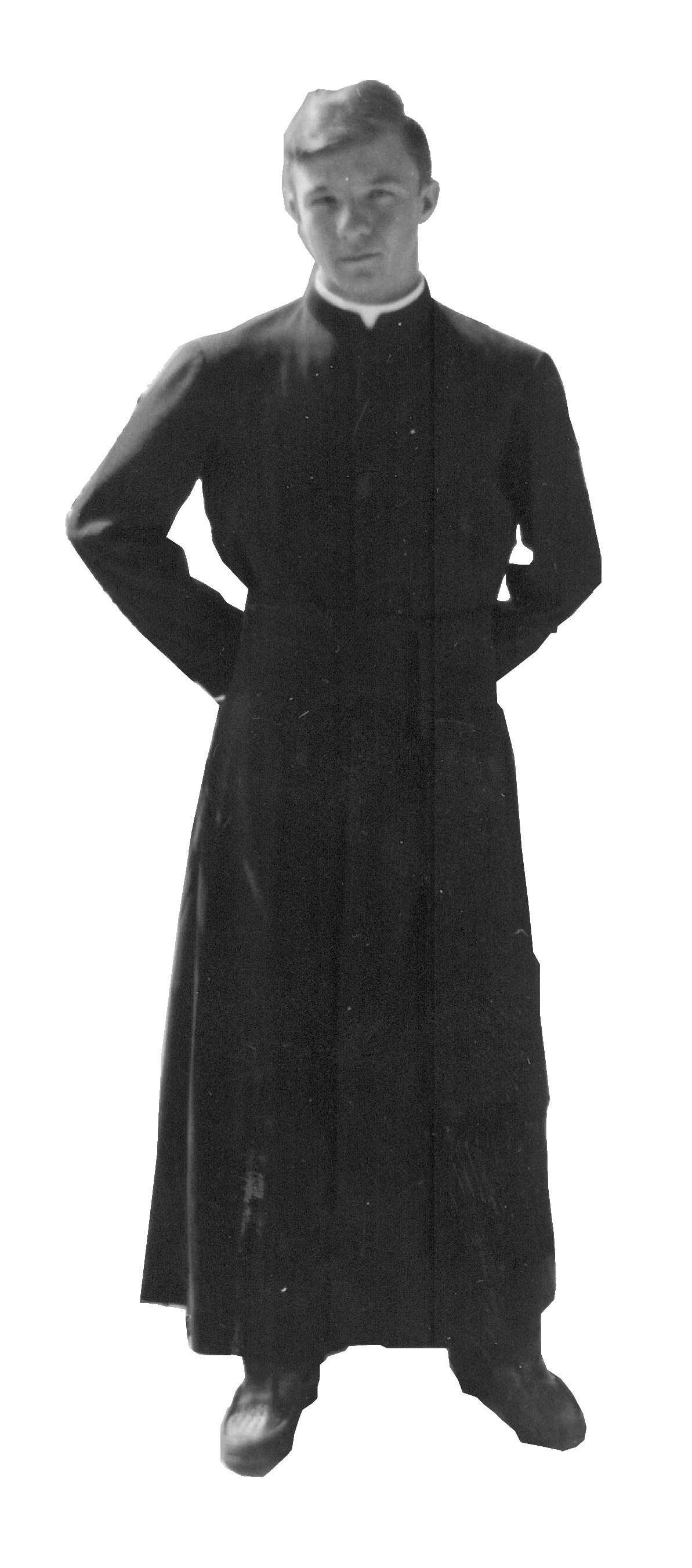 tanti anni fa …
ma alla fine …
ASPIRANTE 
PRETE
&
SINDACALISTA
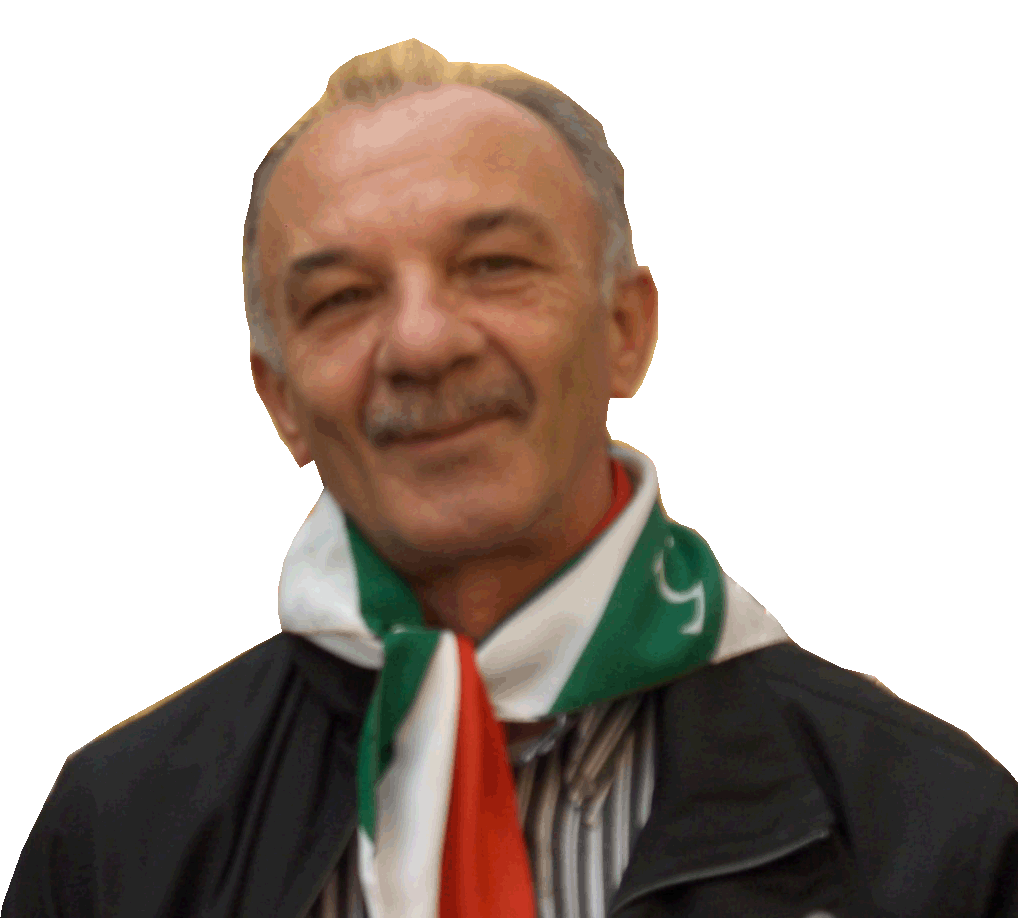 GRAZIE per l’attenzione …
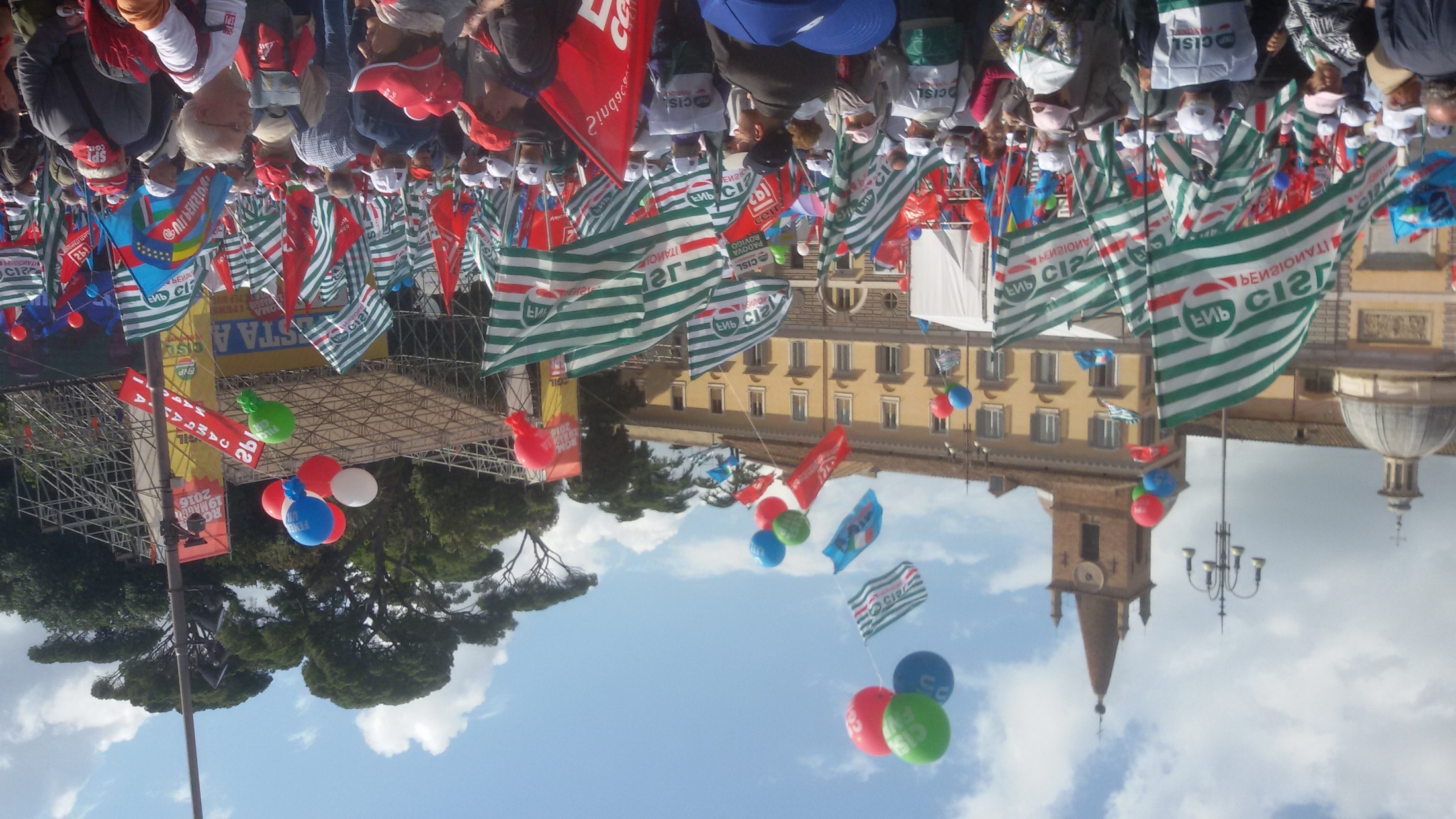 … e buon CONGRESSO a tutti!